Insert picture here
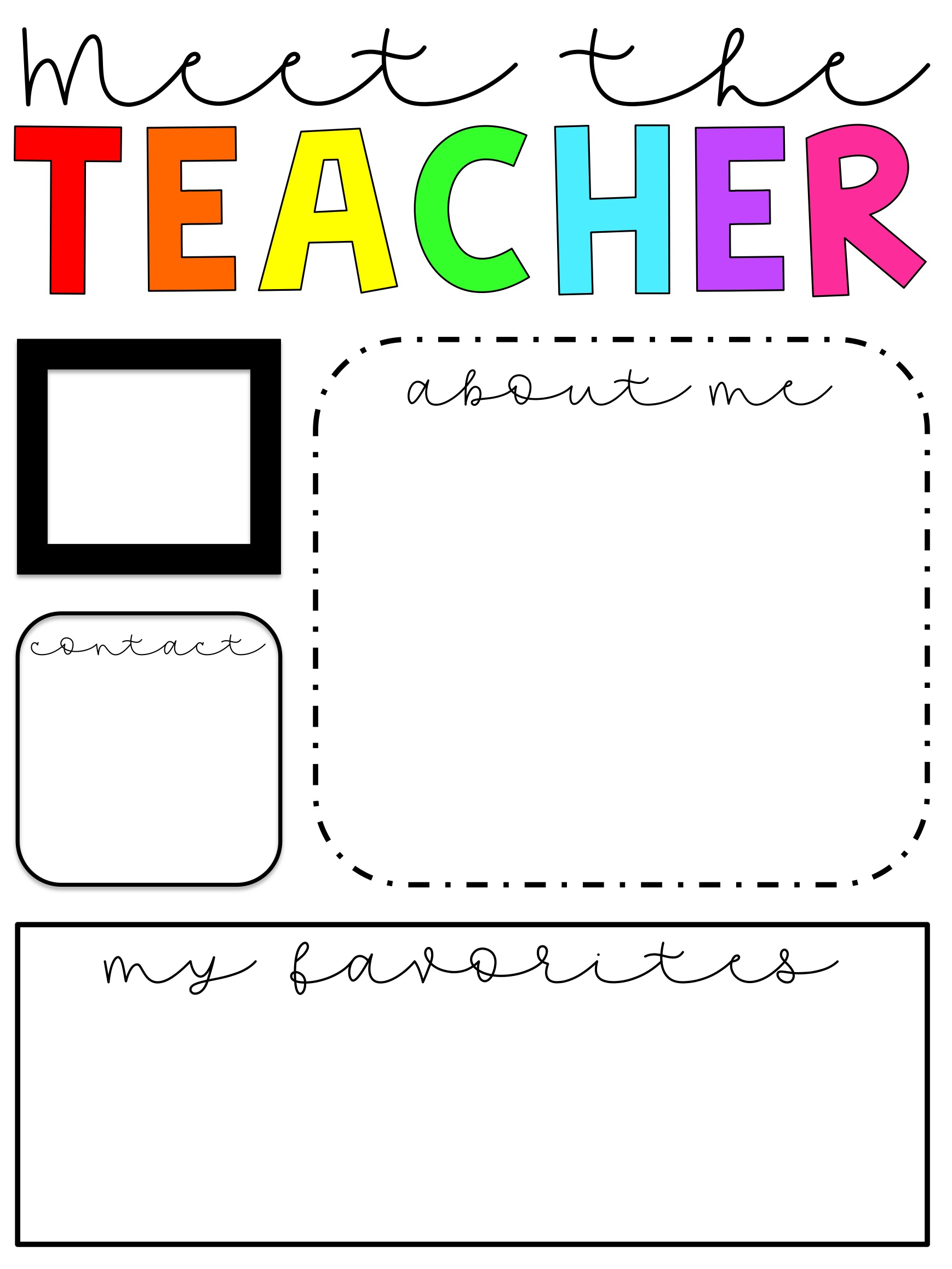 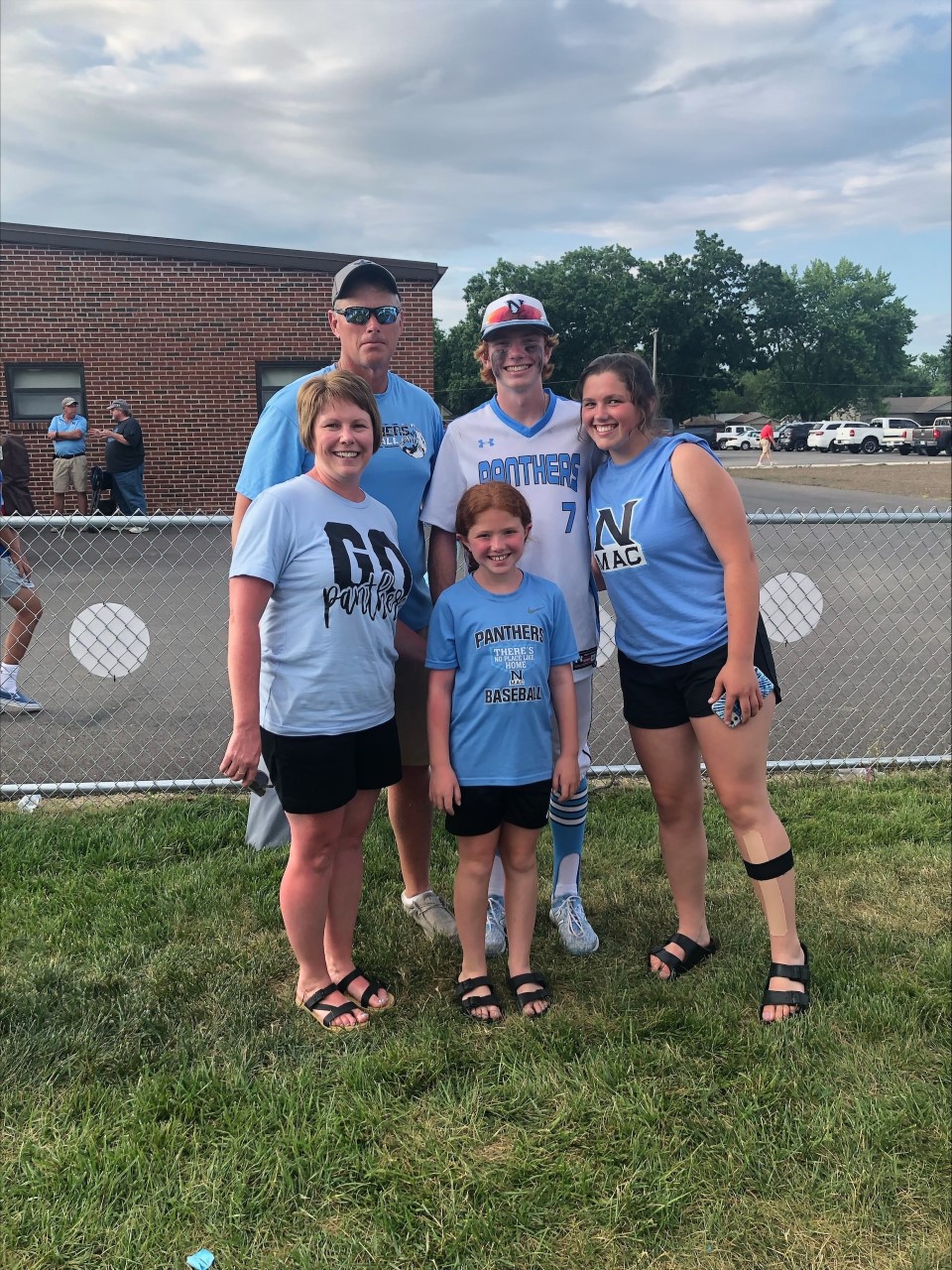 Hello, my name is Mrs. Amanda Hendricks! I am so excited to be your child’s Kindergarten teacher for the 2021-2022 school year! My husband and I have three children: Matthew – 18, Abby – 15, and Alyse – 9. I received my bachelor’s degree from Illinois Wesleyan University in 1999 and my master’s degree in reading education from Grand Canyon University in 2010. This is my 21st year of teaching.
School Phone: 
217-965-5424 
Email: ahendricks@northmacschools.org
Food: Spaghetti 
Hobby: Reading and watching my children’s sporting events 
Color: Pink
 Season: Fall 
Snack: chocolate
 Drink: Iced Tea 
I can’t wait to spend the year laughing and learning with your child!
Insert picture here
Write your about me note here
Insert contact info here
Insert favorites here
Insert picture here
Write your about me note here
Insert contact info here
Insert favorites here
Insert picture here
Write your about me note here
Insert contact info here
Insert favorites here
Insert picture here
Write your about me note here
Insert contact info here
Insert favorites here
Insert picture here
Write your about me note here
Insert contact info here
Insert favorites here
Insert picture here
Write your about me note here
Insert contact info here
Insert favorites here
Insert picture here
Write your about me note here
Insert contact info here
Insert favorites here
Insert picture here
Write your about me note here
Insert contact info here
Insert favorites here
Insert picture here
Write your about me note here
Insert contact info here
Insert favorites here
Insert picture here
Write your about me note here
Insert contact info here
Insert favorites here
Insert picture here
Write your about me note here
Insert contact info here
Insert favorites here
Insert picture here
Write your about me note here
Insert contact info here
Insert favorites here
Insert picture here
Write your about me note here
Insert contact info here
Insert favorites here
Insert picture here
Write your about me note here
Insert contact info here
Insert favorites here
Insert picture here
Write your about me note here
Insert contact info here
Insert favorites here
Insert picture here
Write your about me note here
Insert contact info here
Insert favorites here
Insert picture here
Write your about me note here
Insert contact info here
Insert favorites here
Insert picture here
Write your about me note here
Insert contact info here
Insert favorites here
Insert picture here
Write your about me note here
Insert contact info here
Insert favorites here
CREDITS & TERMS OF USE

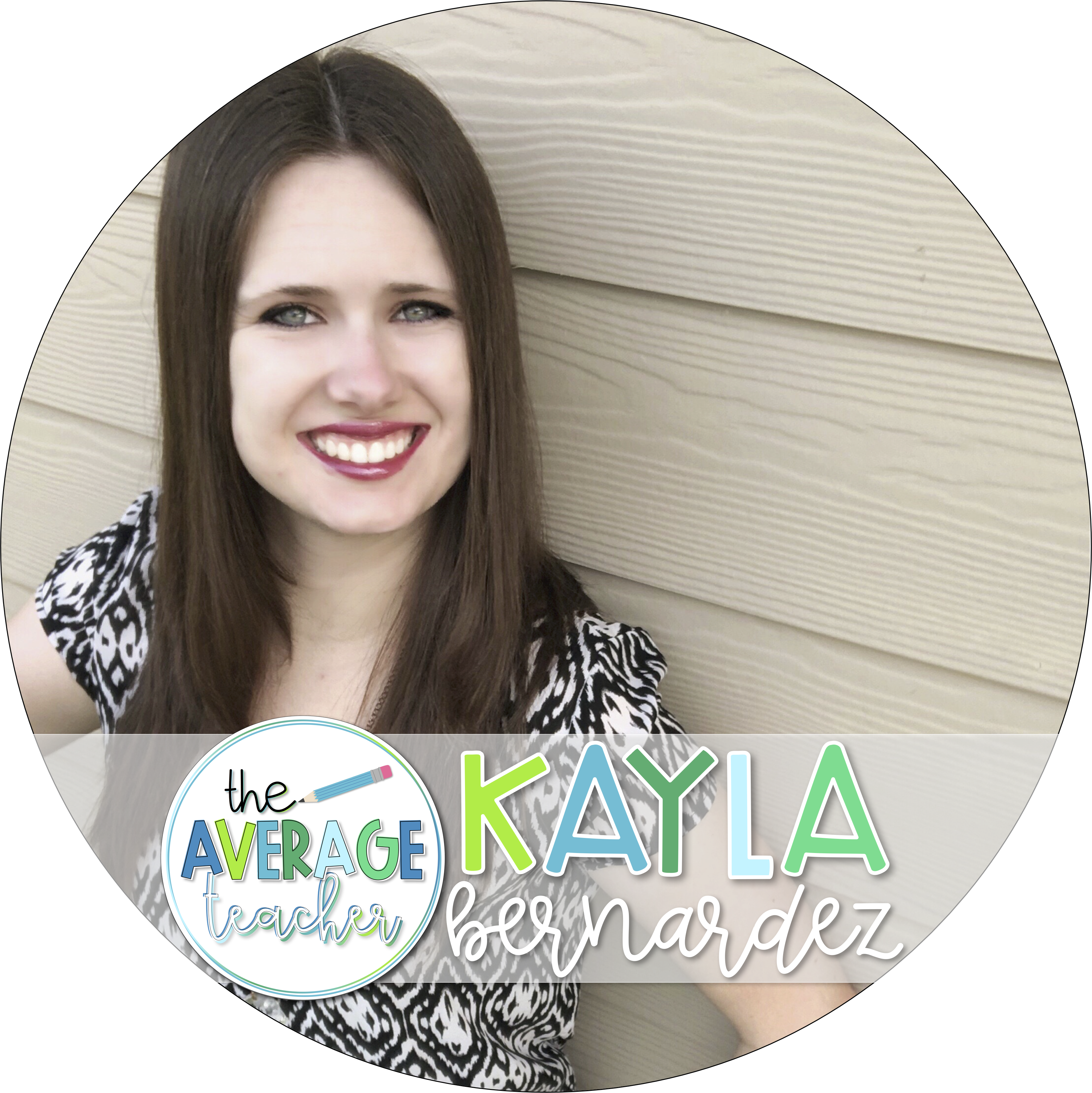 Thank you for your purchase!
I hope you love your new resources! If you have any questions or suggestions, please email me at theaverageteachertpt@gmail.com. Don’t forget that you can get credit for future purchases by leaving feedback on this resource! If you like this product, please follow my store so that you never miss a new product! Please review my terms of use below before using. I hope your students enjoy this resource!
				- Kayla Bernardez
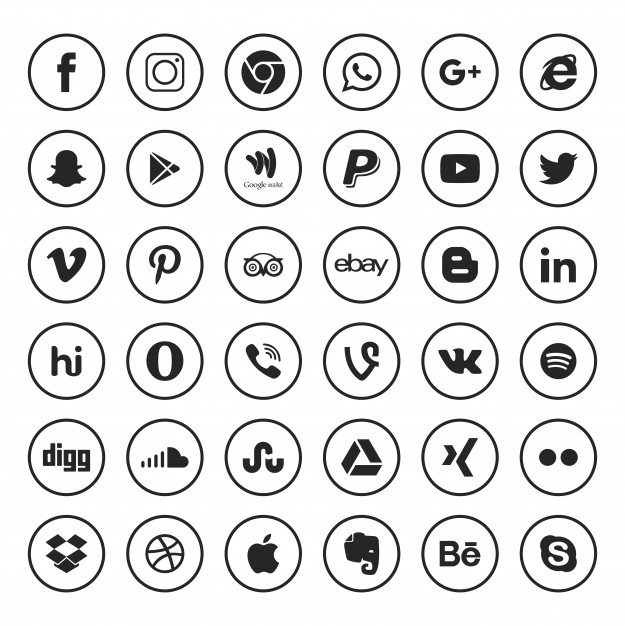 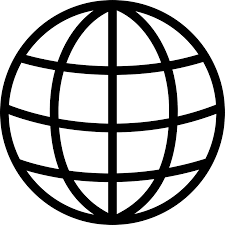 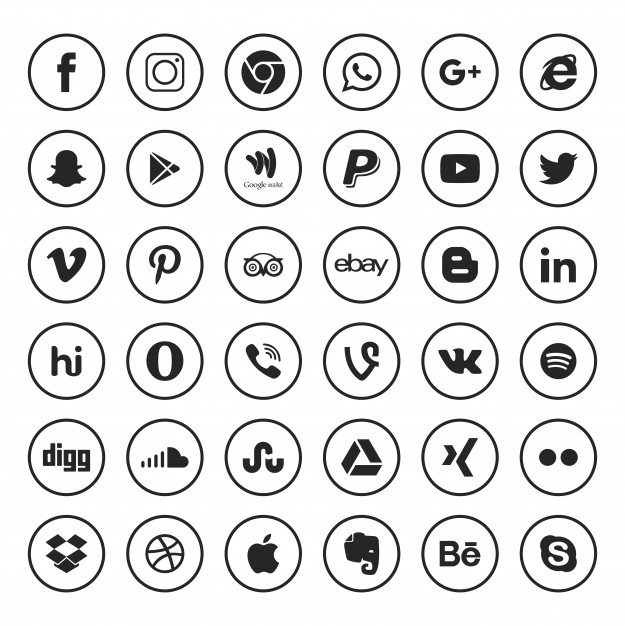 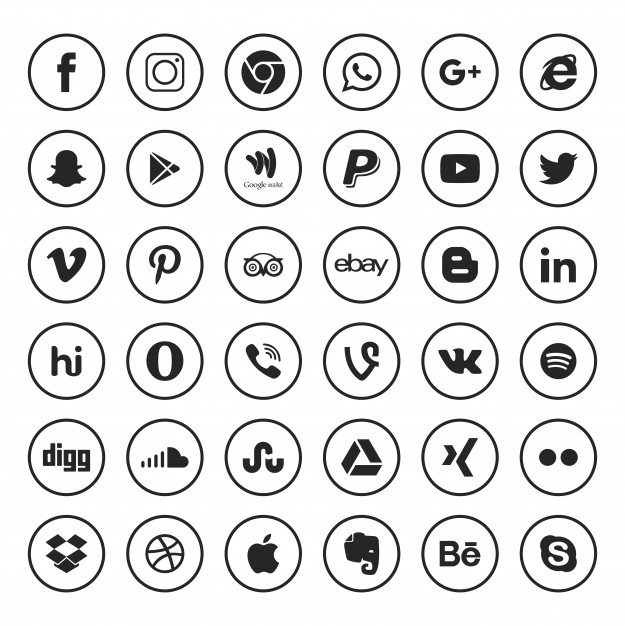 Terms of Use
Credits:
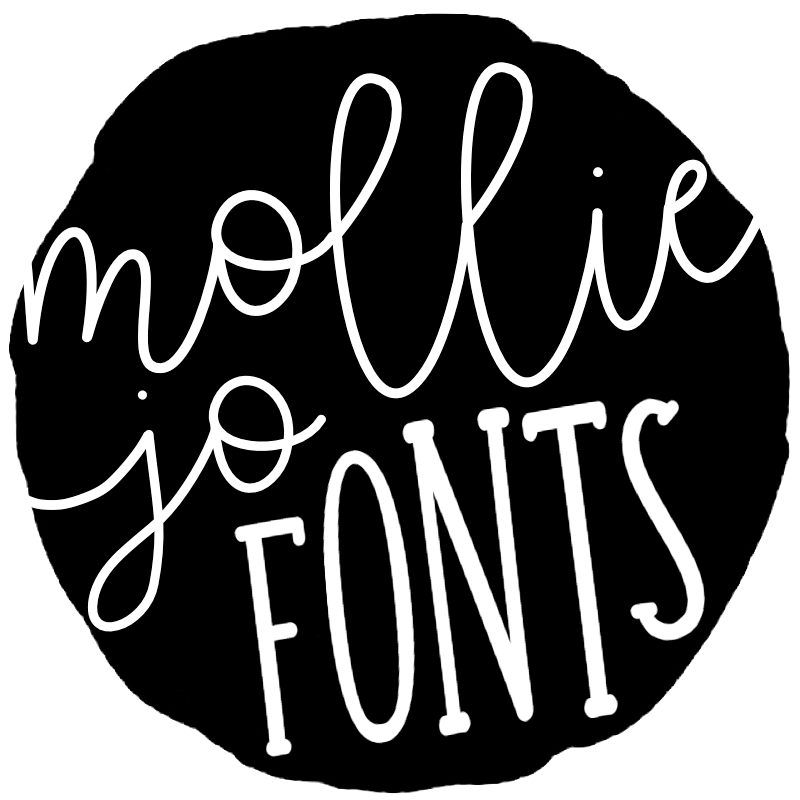 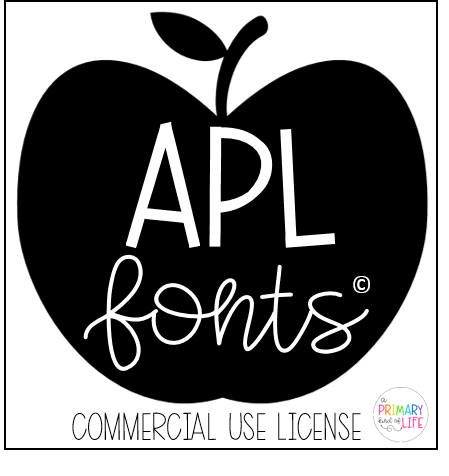